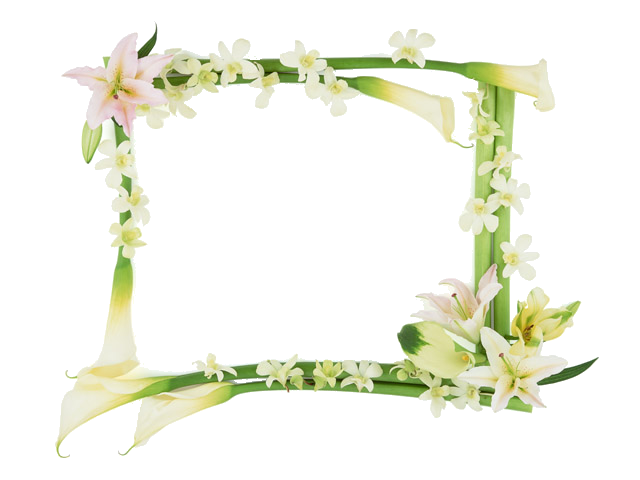 TRƯỜNG TIỂU HỌC NGỌC LÂM
Môn Lịch Sử: Lớp 5
PHAN BỘI CHÂU
VÀ PHONG TRÀO ĐÔNG DU
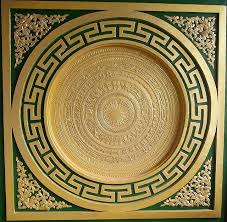 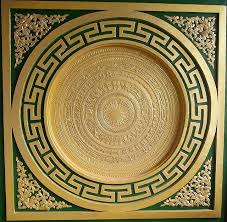 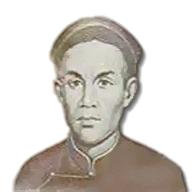 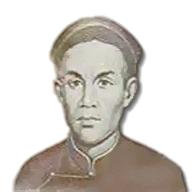 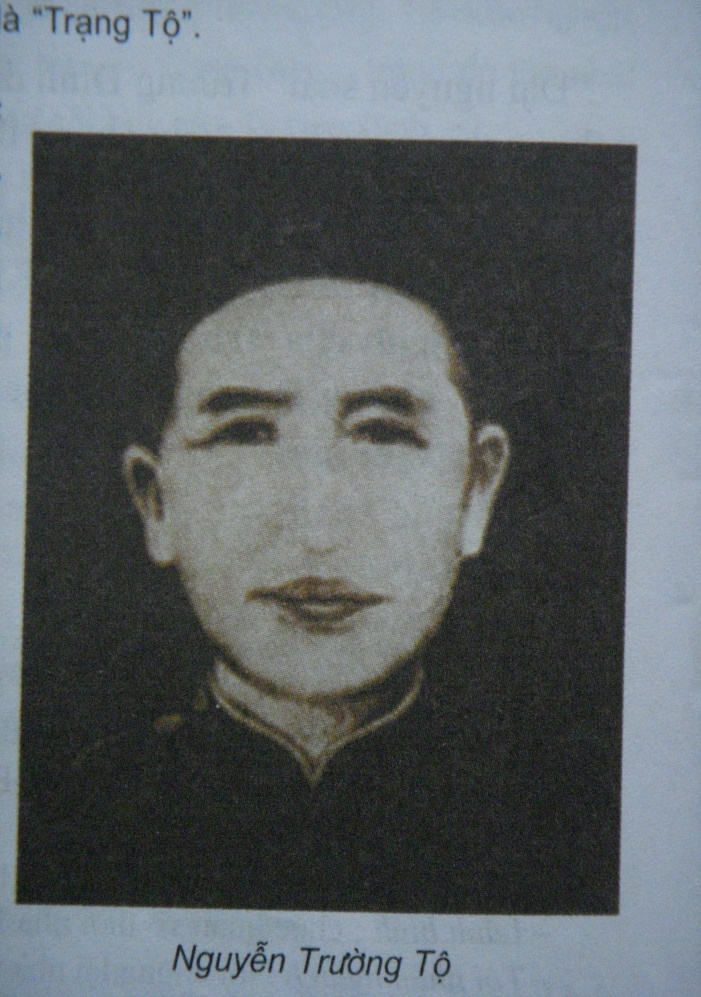 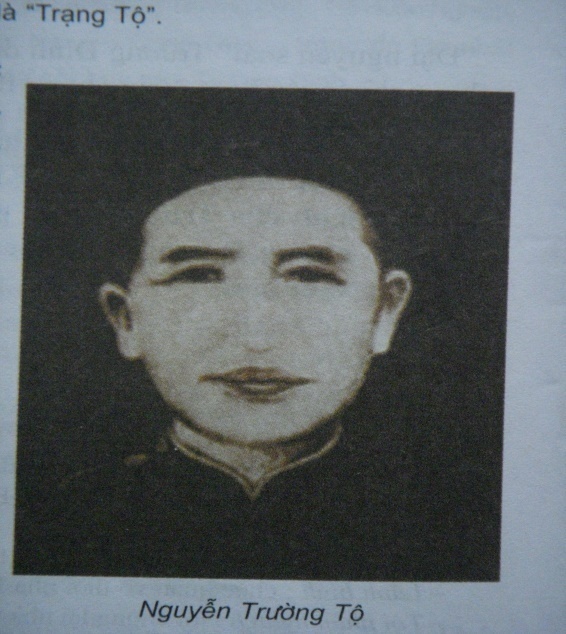 TRƯƠNG ĐỊNH
TRƯƠNG ĐỊNH
1
2
NGUYỄN TRƯỜNG TỘ
NGUYỄN TRƯỜNG TỘ
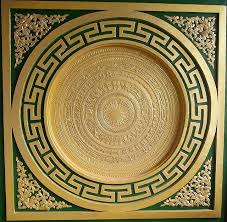 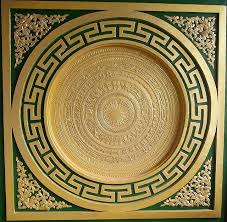 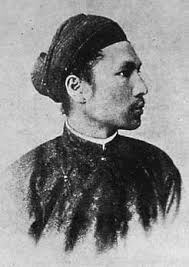 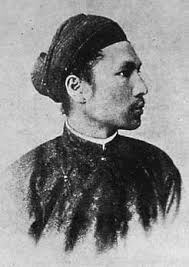 3
4
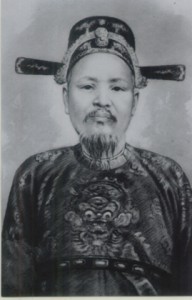 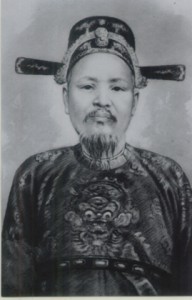 VUA HÀM NGHI
VUA HÀM NGHI
TÔN THẤT THUYẾT
TÔN THẤT THUYẾT
Đi tìm nhân vật lịch sử
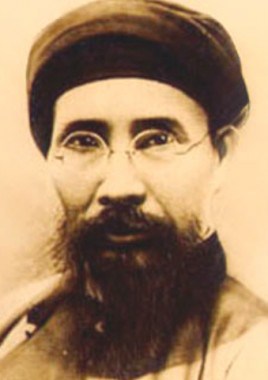 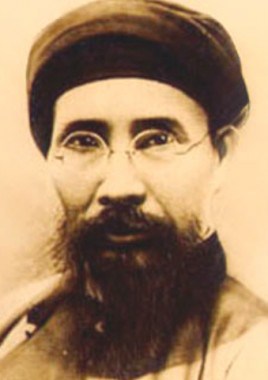 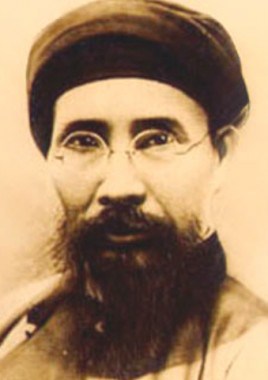 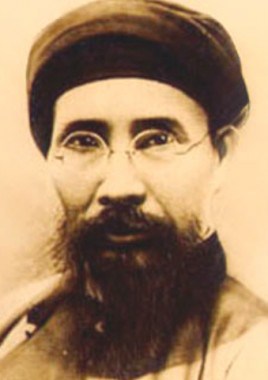 Câu 3: 
Kinh thành đang giấc ngủ say
 Bỗng đâu sấm lửa sáng lòng Hương Giang.
 Giặc Tây sửng sốt kinh hoàng Dàn quân phản kích tiến vào đế Kinh.
 Đây là sự kiện gì và do ai lãnh đạo?
Câu 2: 
Thôi đành đắc tội khi quân
Cùng dân ở lại cầm gươm giết thù.                                        (Đố biết là ai?)
Câu 1: Nhân vật này với mong muốn được canh tân đất nước.
Câu 4: Tôn Thất Thuyết lấy danh nghĩa vị vua nào để ra chiếu Cần Vương.
PHAN BỘI CHÂU
PHAN BỘI CHÂU
VÀ PHONG TRÀO ĐÔNG DU
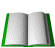 SGK 12/13
Hoạt động 1: Tìm hiểu đôi nét về Phan Bội Châu.
Bằng sự hiểu biết của mình và đọc thông tin trong sách giáo khoa, em hãy chia sẻ với các bạn những hiểu biết  của mình về Phan Bội Châu.
Thảo luận nhóm 4 
4 phút
PHAN BỘI CHÂU VÀ PHONG TRÀO ĐÔNG DU
MỘT VÀI NÉT VỀ PHAN BỘI CHÂU
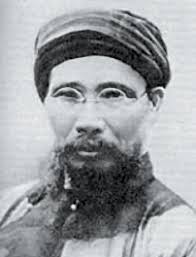 Ông là một nhà nho yêu nước
Ông sinh năm 1867
Quê ông ở huyện Nam Đàn, tỉnh Nghệ An
PHAN BỘI CHÂU
Một số thông tin về Phan Bội Châu
Phan Bội Châu tên thật là Phan Văn San, bút hiệu là Sào Nam.       Ông là người thông minh, học rộng, tài cao: lúc 6 tuổi trong 3 ngày thuộc hết Tam tự kinh, 7 tuổi ông đã đọc hiểu sách Luận ngữ. 13 tuổi ông thi đỗ trạng  nguyên. Ông lớn lên khi đất nước bị thực dân Pháp đô hộ. Ông day dứt lo tìm đường cứu nước.         Ông mất năm 1940 tại Huế.
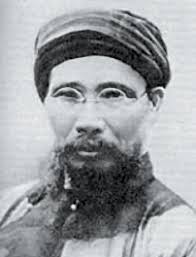 PHAN BỘI CHÂU
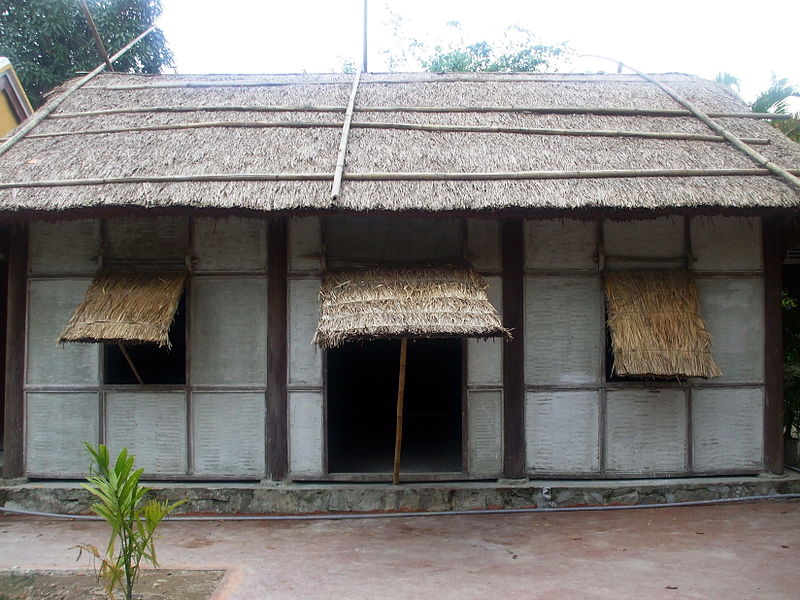 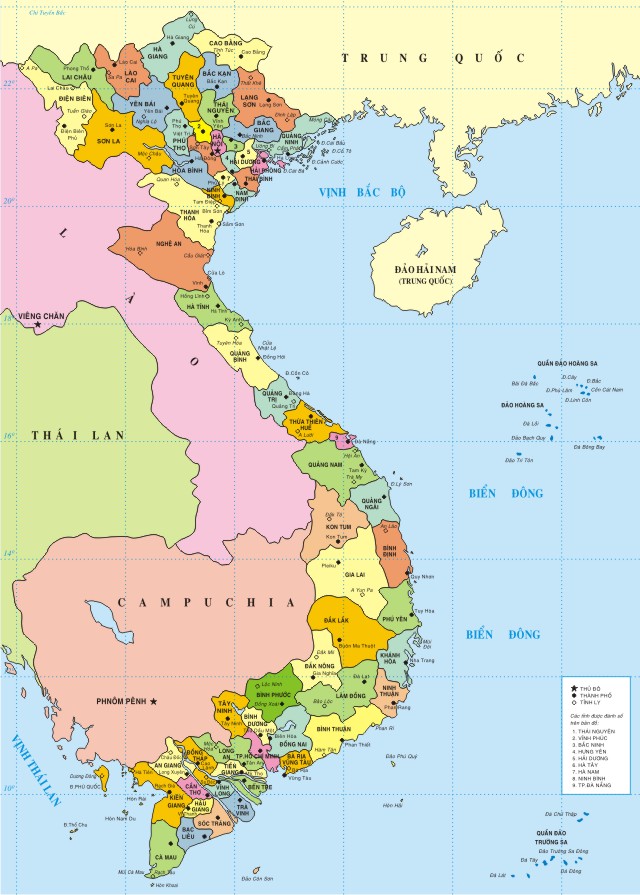 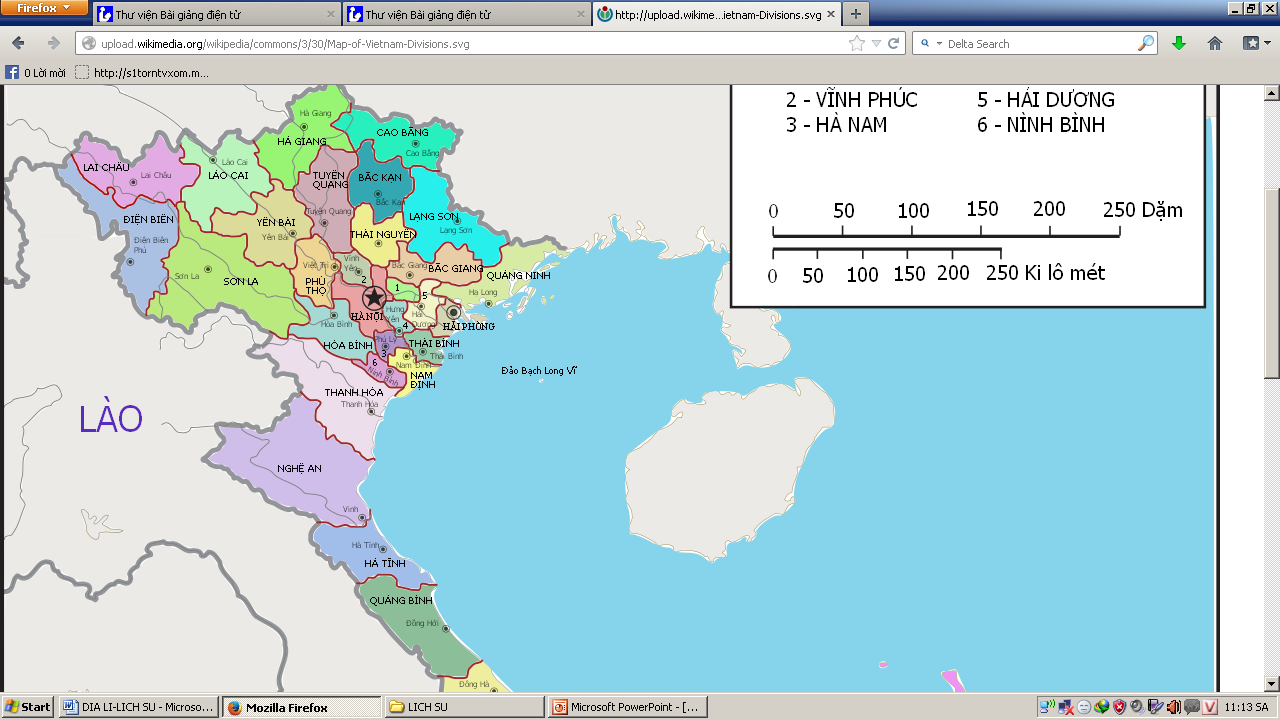 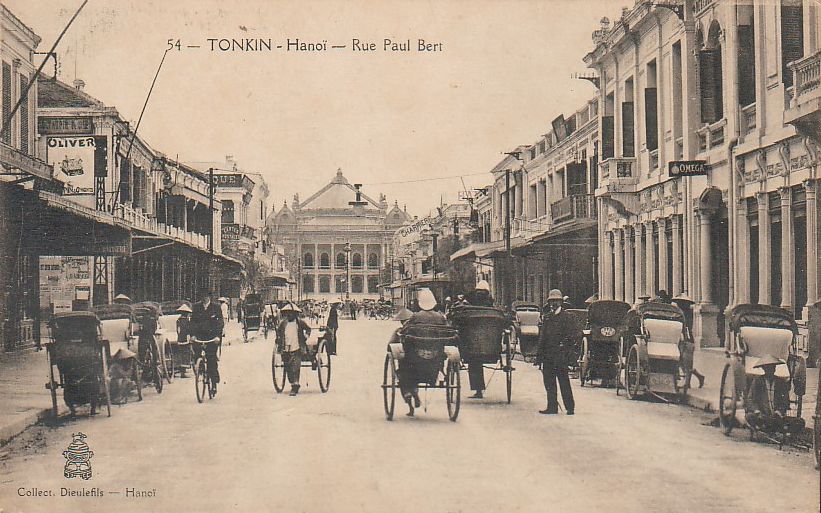 Lịch sử:
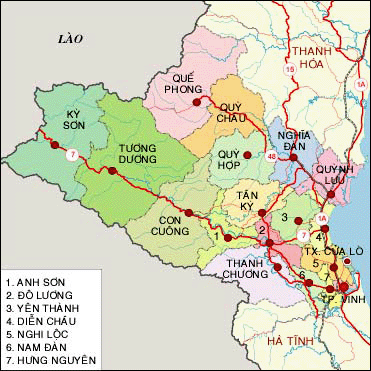 NAM ĐÀN
NƠI Ở CUỐI ĐỜI CỦA PHAN BỘI CHÂU TẠI HUẾ
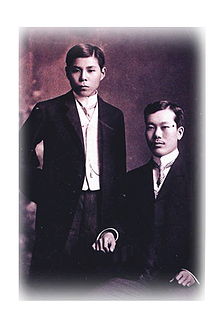 PHAN BỘI CHÂU VÀ PHONG TRÀO ĐÔNG DU
Hoạt động 1: Tìm hiểu đôi nét về Phan Bội Châu.
Phan Bội Châu sinh năm 1867, trong một gia đình nhà Nho nghèo, tại làng Đan    Nhiệm, nay là xã Xuân Hòa, huyện   Nam Đàn, tỉnh Nghệ   An.
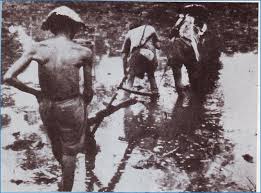 Ông nổi tiếng thông minh từ bé. Lớn lên trong cảnh đất nước bị thực dân Pháp đô hộ nên ngay từ thuở thiếu thời, ông đã sớm có lòng yêu nước nồng nàn.Ông luôn day dứt lo tìm con đường giải phóng dân tộc.
Phan Bội Châu mất năm 1940 
tại Huế.
PHONG TRÀO ĐÔNG DU
Phong trào Đông du bắt đầu diễn ra từ năm nào và do ai lãnh đạo? 
Mục đích của phòng trào là gì?
Phong trào Đông Du là một phong trào cách mạng ở Việt Nam đầu thế kỷ XX. Phong trào có mục đích kêu gọi thanh niên Việt Nam ra nước ngoài (Nhật Bản) học tập, chuẩn bị lực lượng chờ thời cơ cho việc  giành lại độc lập cho nước nhà.
PHONG TRÀO ĐÔNG DU
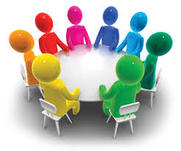 1904 diễn ra sự kiện gì?
2. Năm 1905 Phan Bội Châu đưa thanh  niên sang Nhật học tập những gì?
3. Thanh niên Việt Nam học tập trong điều kiện như thế nào?
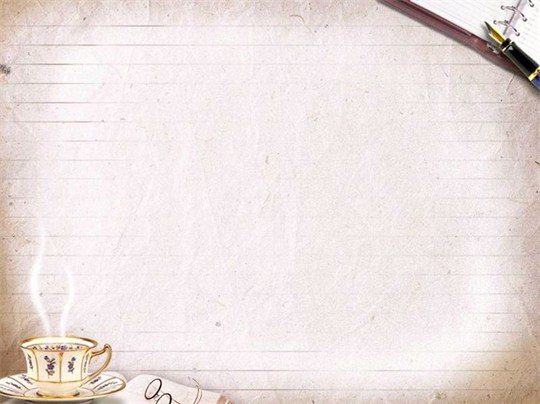 PHONG TRÀO ĐÔNG DU
2. Năm 1905 Phan Bội Châu đưa thanh niên sang Nhật học tập những gì?
3. Thanh niên Việt Nam học tập trong điều kiện như thế nào?
1. Năm 1904 diễn ra sự kiện gì?
Phan Bội Châu cùng với những người chung chí hướng đã lập Hội Duy tân. 
Năm 1905 ông đưa thanh niên Việt Nam sang Nhật học tập về kĩ thuật và quân sự.
Cuộc sống của họ hết sức khó khăn, nhà cửa chật chội, thiếu thốn đủ thứ, họ đã làm nhiều nghề để sống và học tập.
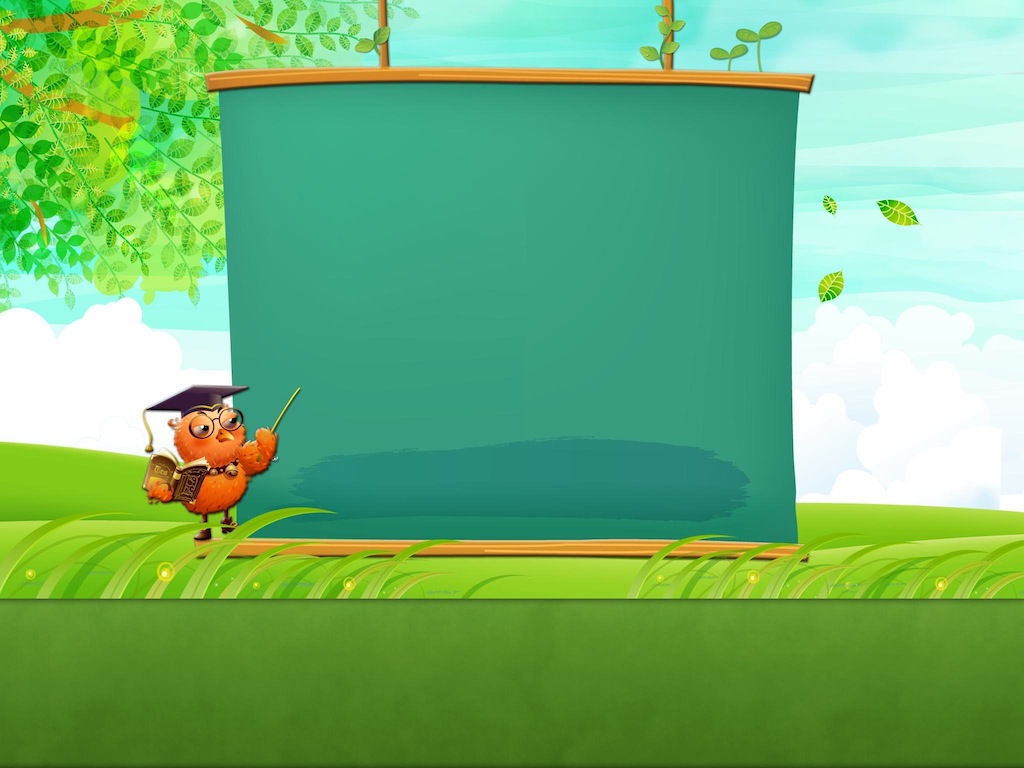 Tại sao điều kiện khó khăn như vậy mà thanh niên Việt nam vẫn hăng say học tập?
Tất cả là nhờ lòng yêu nước sâu sắc, mong muốn cứu nước và giải phóng dân tộc của họ
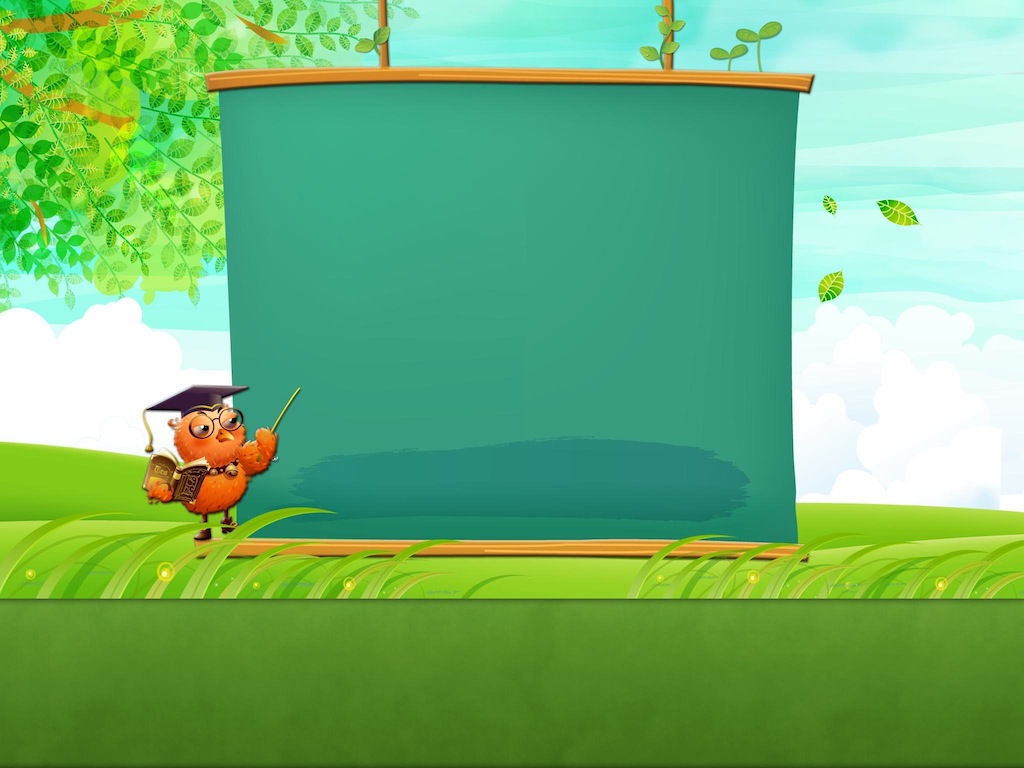 Kết quả của phong trào này ra sao?
Vì sao lại thất bại?
Nêu ý nghĩa của phòng trào Đông Du
Phong trào Đông Du phát triển  làm cho Pháp lo ngại nên Pháp câu kết với Nhật chống phá phong trào Đông Du. Chính phủ Nhật trục xuất Phan Bội Châu và thanh niên Việt Nam ra khỏi nước Nhật.
Thể hiện tinh thần yêu nước của Phan Bội Châu và nhân dân ta.
Thất bại
Bài học:
Phan Bội Châu là nhà yêu nước tiêu biểu của Việt Nam đầu thế kỉ XX. Phong trào Đông Du do ông cổ động, tổ chức nhằm đào tạo nhân tài cứu nước.
Hãy nối dữ liệu ở cột A với cột B sao cho đúng
B
A
1
a
Phong trào Đông Du tan rã.
2
b
Đào tạo nhân tài cứu nước.
3
c
Phan Bội Châu đưa thanh niên Việt Nam sang Nhật học tập.
4
Giúp khơi dậy lòng yêu nước của nhân dân ta.
d
5
e
Hội Duy tân được thành lập.
Hãy nối dữ liệu ở cột A với cột B sao cho đúng
B
A
1
a
Phong trào Đông Du tan rã.
2
b
Đào tạo nhân tài cứu nước.
3
c
Phan Bội Châu đưa thanh niên Việt Nam sang Nhật học tập.
4
d
Giúp khơi dậy lòng yêu nước của nhân dân ta.
5
e
Hội Duy tân được thành lập.
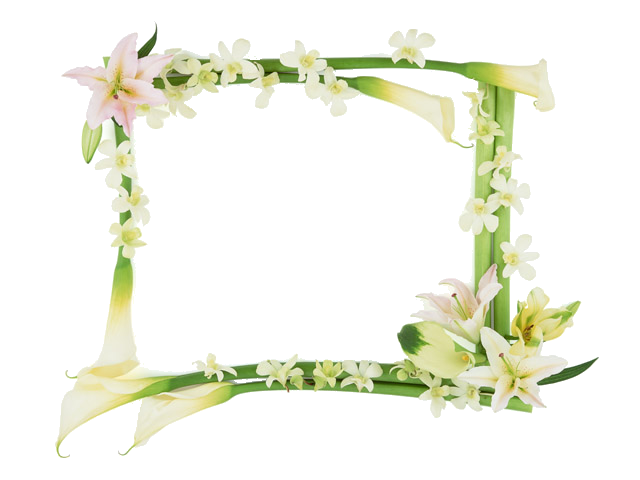 CHÂN THÀNH CẢM ƠN QUÝ THẦY CÔ 
VÀ CÁC EM